หน่วยที่ 8การสร้าง Motion Graphic
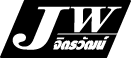 ความนำ
การสร้าง Motion Graphic เป็นการพัฒนาต่อยอดจาก Infographic ที่เป็นภาพนิ่ง ส่วน Motion Graphic จะสร้างเป็นภาพเคลื่อนไหว แต่ลักษณะการสื่อความหมายจะเหมือนกัน เพราะกระชับ สั้น ได้ใจความ ส่วนภาพที่นำเสนอก็สวยงาม เพียงแต่เพิ่มความสามารถในการเคลื่อนไหวเพื่อให้น่าสนใจยิ่งขึ้น โดยโปรแกรม Microsoft PowerPoint มีเครื่องมือที่หลากหลาย ช่วยให้การสร้าง Motion Graphic สวยงาม และสื่อความหมายได้ชัดเจนยิ่งขั้น
ความหมายของการสร้าง Motion Graphic
Motion Graphic คือ งานกราฟฟิกที่เคลื่อนไหวได้โดยการนำเอามาจัดเรียงต่อ ๆ กัน แล้วทำให้ภาพวาด 2 มิติเคลื่อนไหวได้ เหมือนการทำการ์ตูนแอนิเมชันนั่นเอง ปัจจุบันได้มีการใช้ Motion graphic เป็นสื่อในโลกออนไลน์กันมาขึ้นเนื่องจากสามารถอธิบายและทำความเข้าใจได้ง่ายเมื่อถูกสื่อสารออกไป ผู้ที่จะออกแบบและสร้างสรรค์ตัว Motion graphic  จะต้องมีพื้นฐานความรู้ในการใช้โปรแกรมและพื้นฐานในด้านการออกแบบพอสมควร
ประโยชน์ของ Motion Graphic
1. สื่อสารข้อมูลได้ชัดเจนกว่าภาพนิ่ง 
	2. เล่าเรื่องได้ชัดเจนกว่าภาพนิ่ง
	3. ทำให้การนำเสนอน่าสนใจมากยิ่งขึ้น
 4. สร้างความรู้สึกการมีส่วนร่วม
 5. ใช้เวลาอันสั้นในการสื่อสาร
การสร้าง Motion Graphic แบบรูปร่างเคลื่อนไหวในรูปร่าง
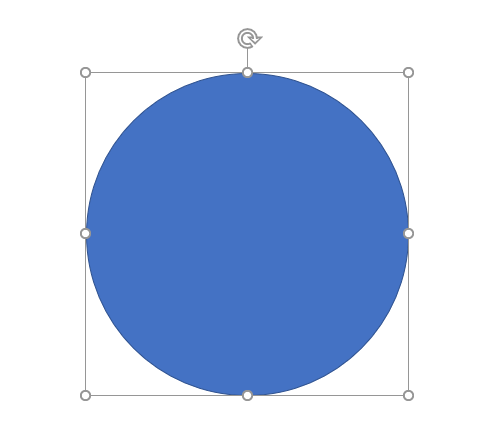 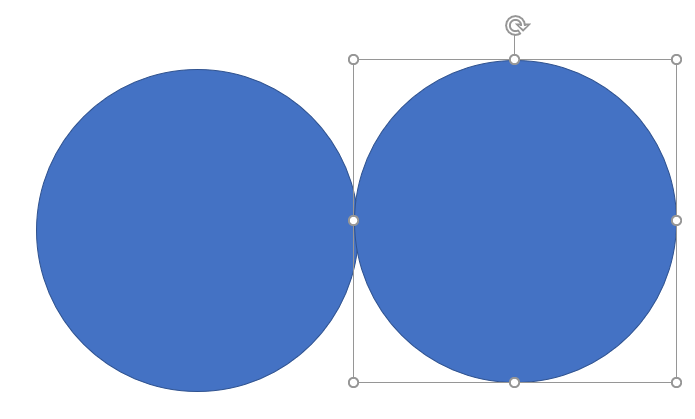 การสร้าง Motion Graphic แบบรูปร่างเคลื่อนไหวในรูปร่าง
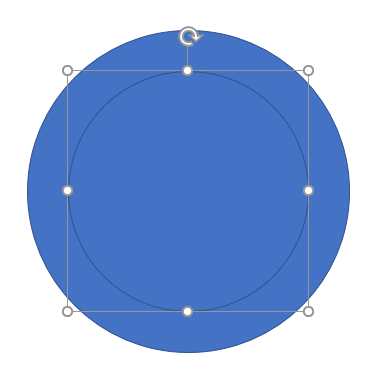 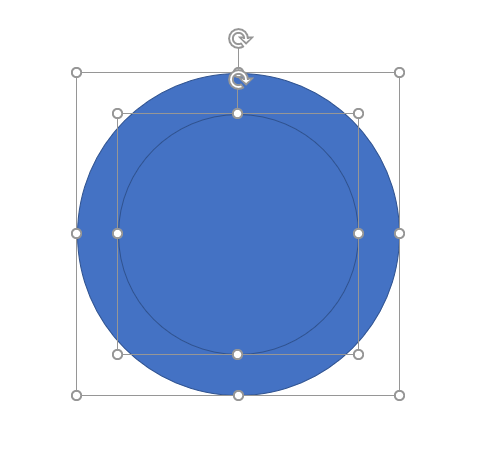 การสร้าง Motion Graphic แบบรูปร่างเคลื่อนไหวในรูปร่าง
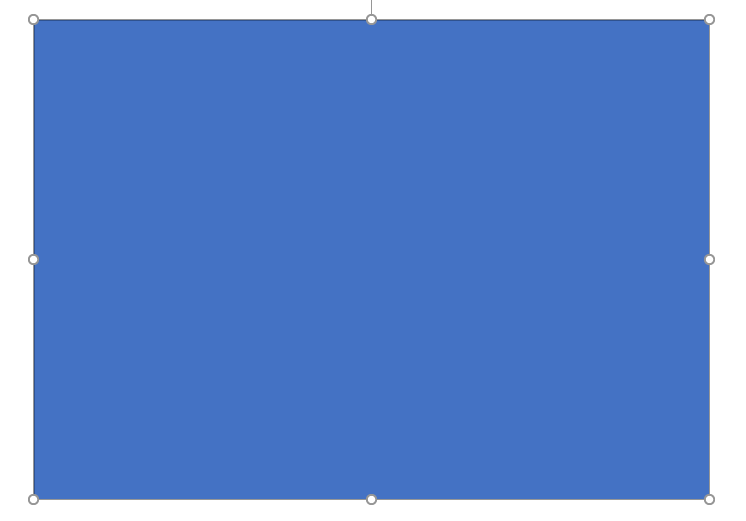 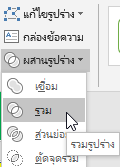 การสร้าง Motion Graphic แบบรูปร่างเคลื่อนไหวในรูปร่าง
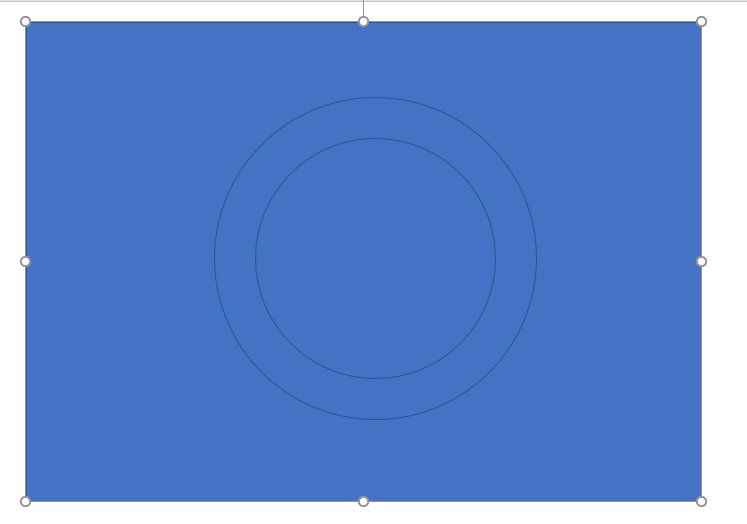 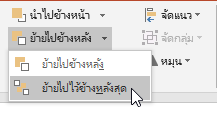 การสร้าง Motion Graphic แบบรูปร่างเคลื่อนไหวในรูปร่าง
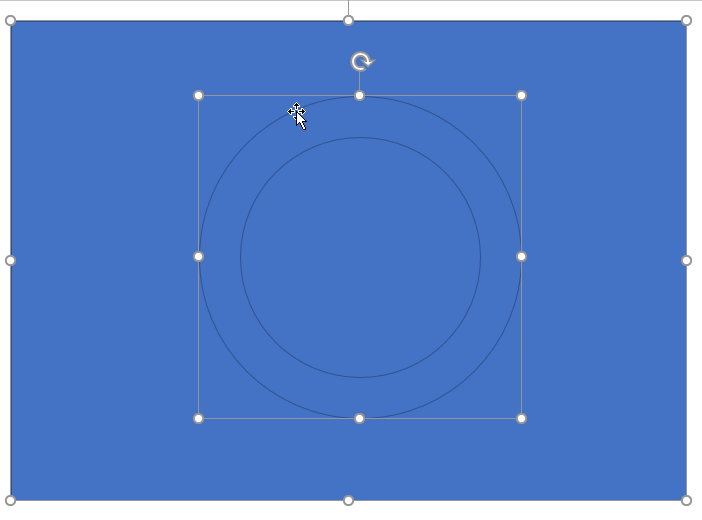 การสร้าง Motion Graphic แบบรูปร่างเคลื่อนไหวในรูปร่าง
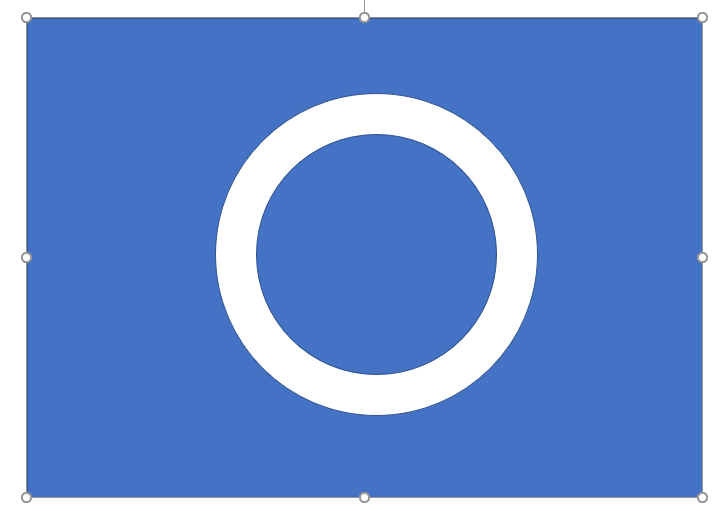 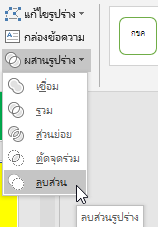 การสร้าง Motion Graphic แบบรูปร่างเคลื่อนไหวในรูปร่าง
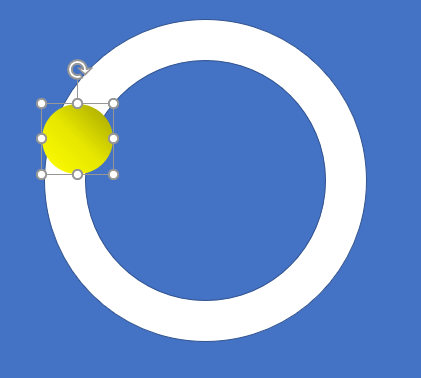 การสร้าง Motion Graphic แบบรูปร่างเคลื่อนไหวในรูปร่าง
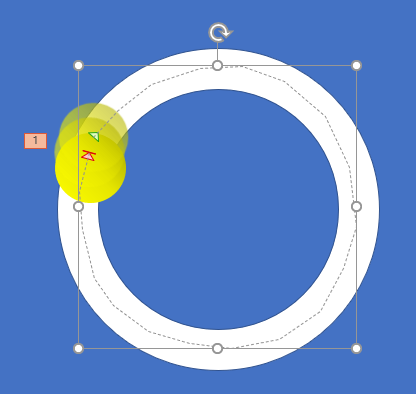 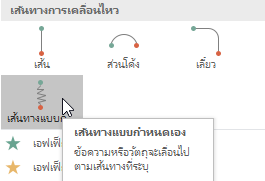 การสร้าง Motion Graphic แบบรูปร่างเคลื่อนไหวในรูปร่าง
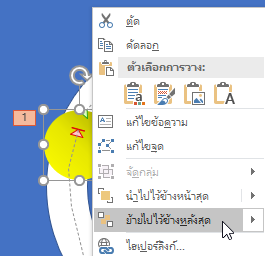 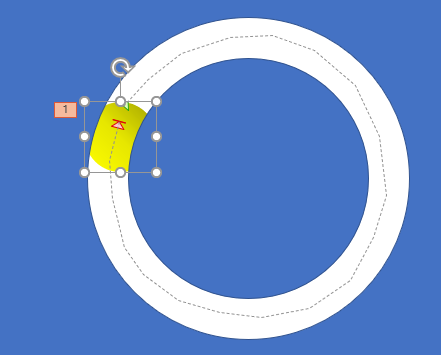 การสร้าง Motion Graphic แบบรูปร่างเคลื่อนไหวในรูปร่าง
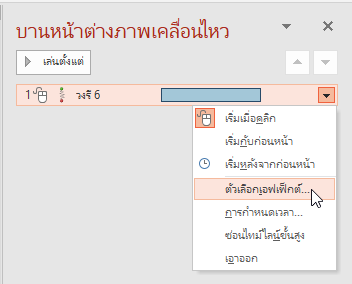 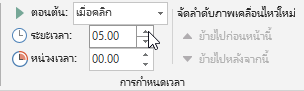 การสร้าง Motion Graphic แบบรูปร่างเคลื่อนไหวในรูปร่าง
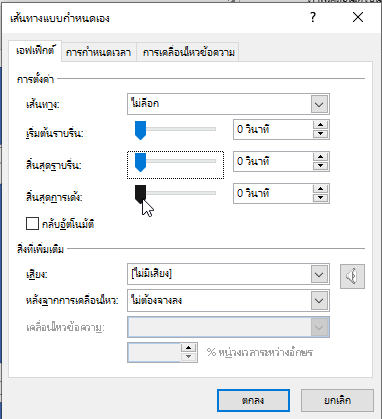 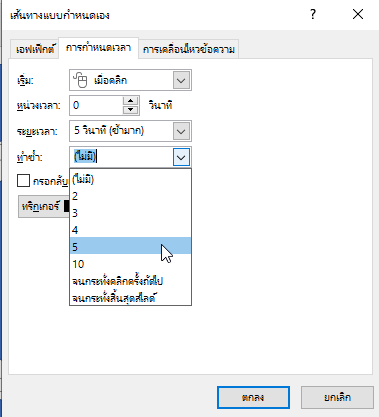 การสร้าง Motion Graphic แผนภูมิแท่ง
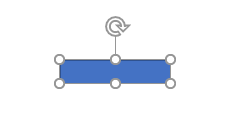 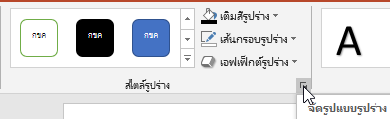 การสร้าง Motion Graphic แผนภูมิแท่ง
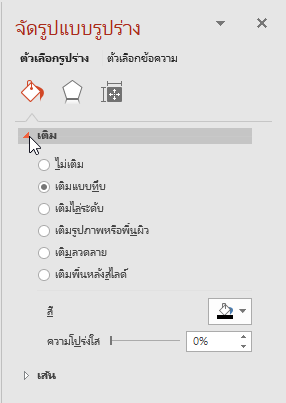 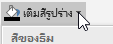 การสร้าง Motion Graphic แผนภูมิแท่ง
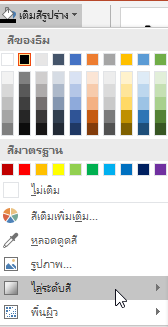 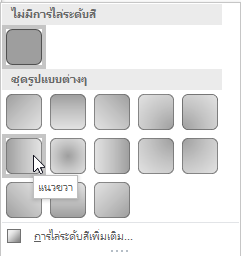 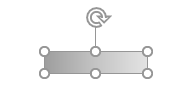 การเพิ่มระดับสี
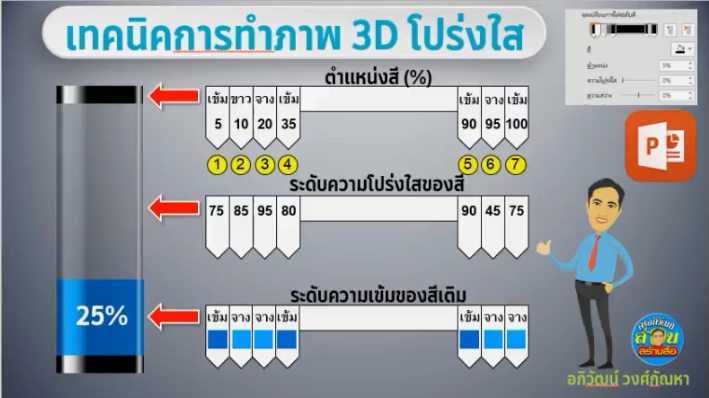 การเพิ่มระดับสี
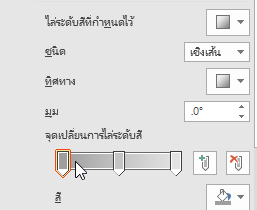 ด้านซ้ายมือกำหนด L1, L2, L3, L4 
และด้านขวามือกำหนด R3, R2, R1
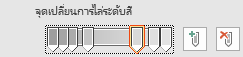 การเพิ่มระดับสี
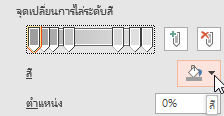 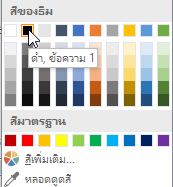 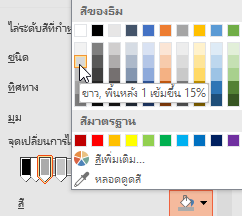 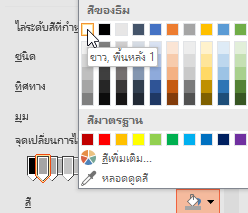 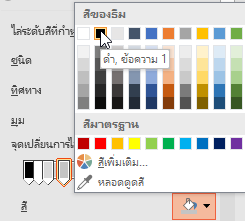 L1 = เข้ม                              L2 = ขาว                           L3 = จาง                    L4 = เข้ม
การเพิ่มระดับสี
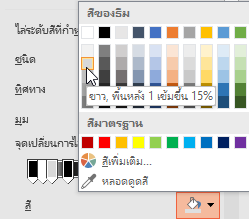 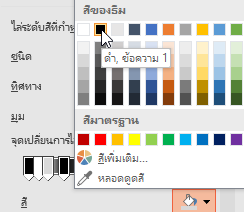 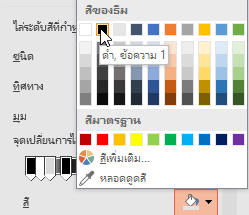 R3 = เข้ม                           R2 = จาง                      R3 = เข้ม
การเพิ่มระดับสี
L1 = 5%, L2 = 10%, L3 = 20%, L4 = 35%
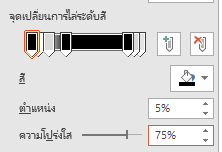 R3 = 90%, R2 = 95%, R3 = 100%
การเพิ่มระดับสี
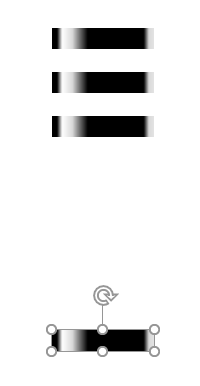 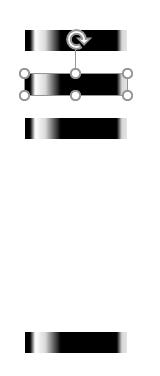 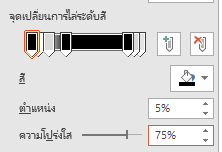 การเพิ่มระดับสี
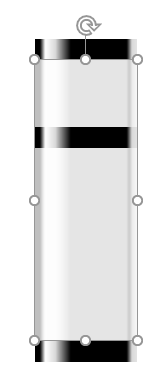 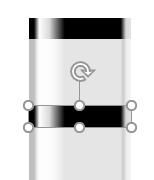 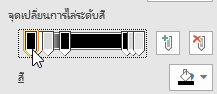 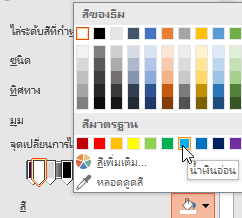 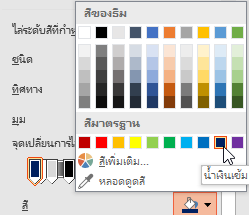 การเพิ่มระดับสี
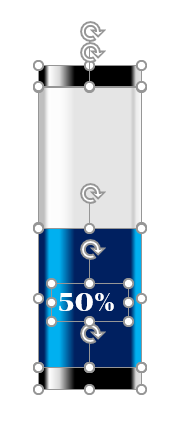 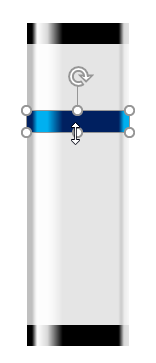 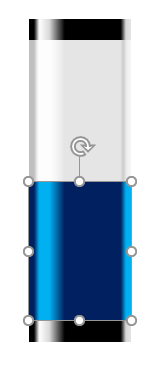 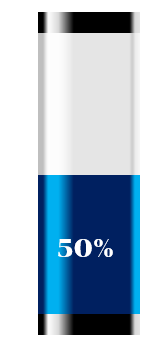 การเพิ่มระดับสี
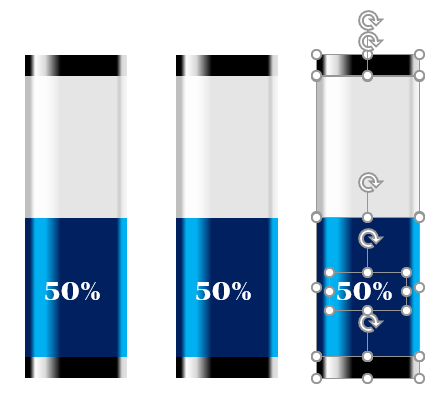 การเพิ่มระดับสี
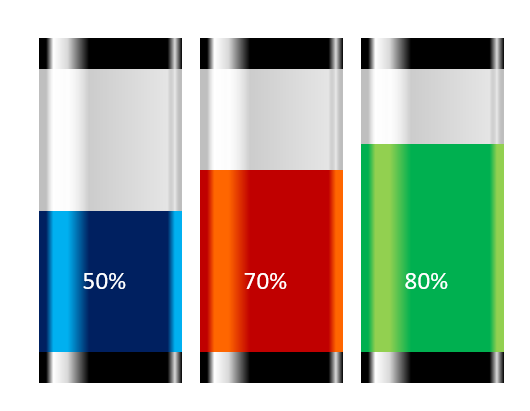 การจัดรูปแบบพื้นหลัง
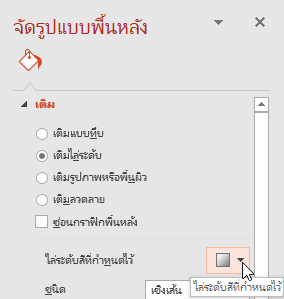 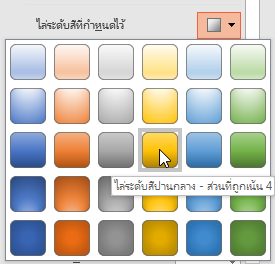 การจัดรูปแบบพื้นหลัง
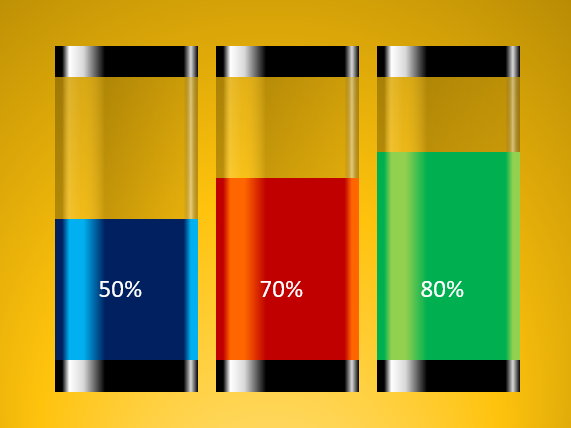 การกำหนดภาพเคลื่อนไหว
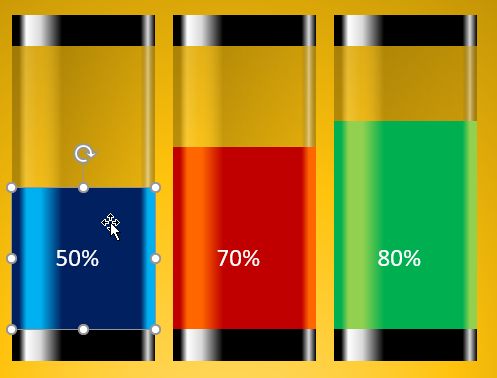 การกำหนดภาพเคลื่อนไหว
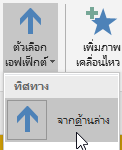 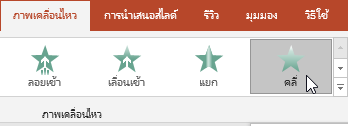 การกำหนดภาพเคลื่อนไหว
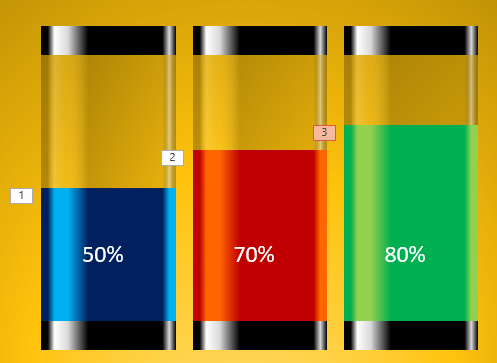 การกำหนดภาพเคลื่อนไหว
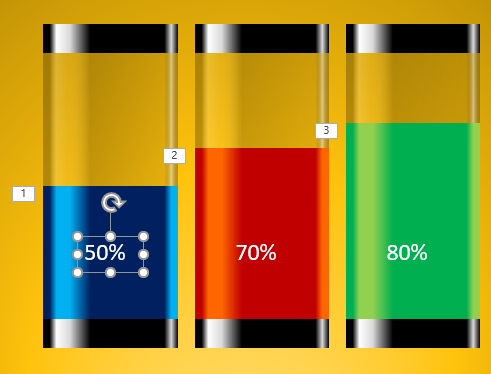 การกำหนดภาพเคลื่อนไหว
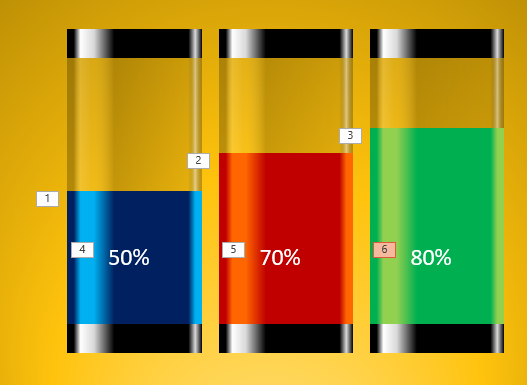 การกำหนดภาพเคลื่อนไหว
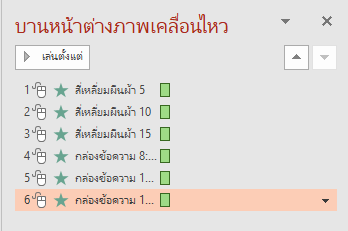 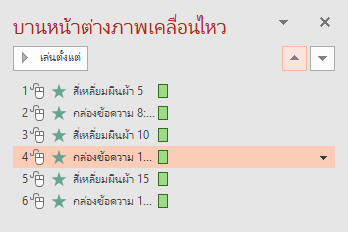 การกำหนดภาพเคลื่อนไหว
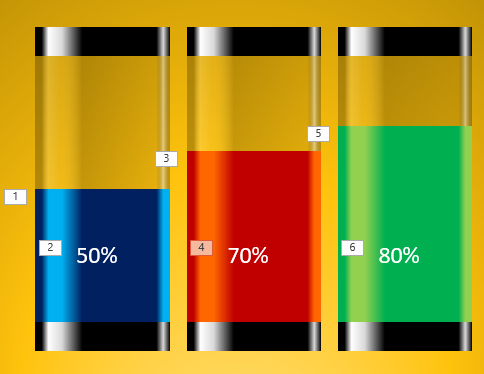 50%
70%
80%
จบหน่วยที่ 8
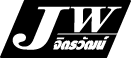